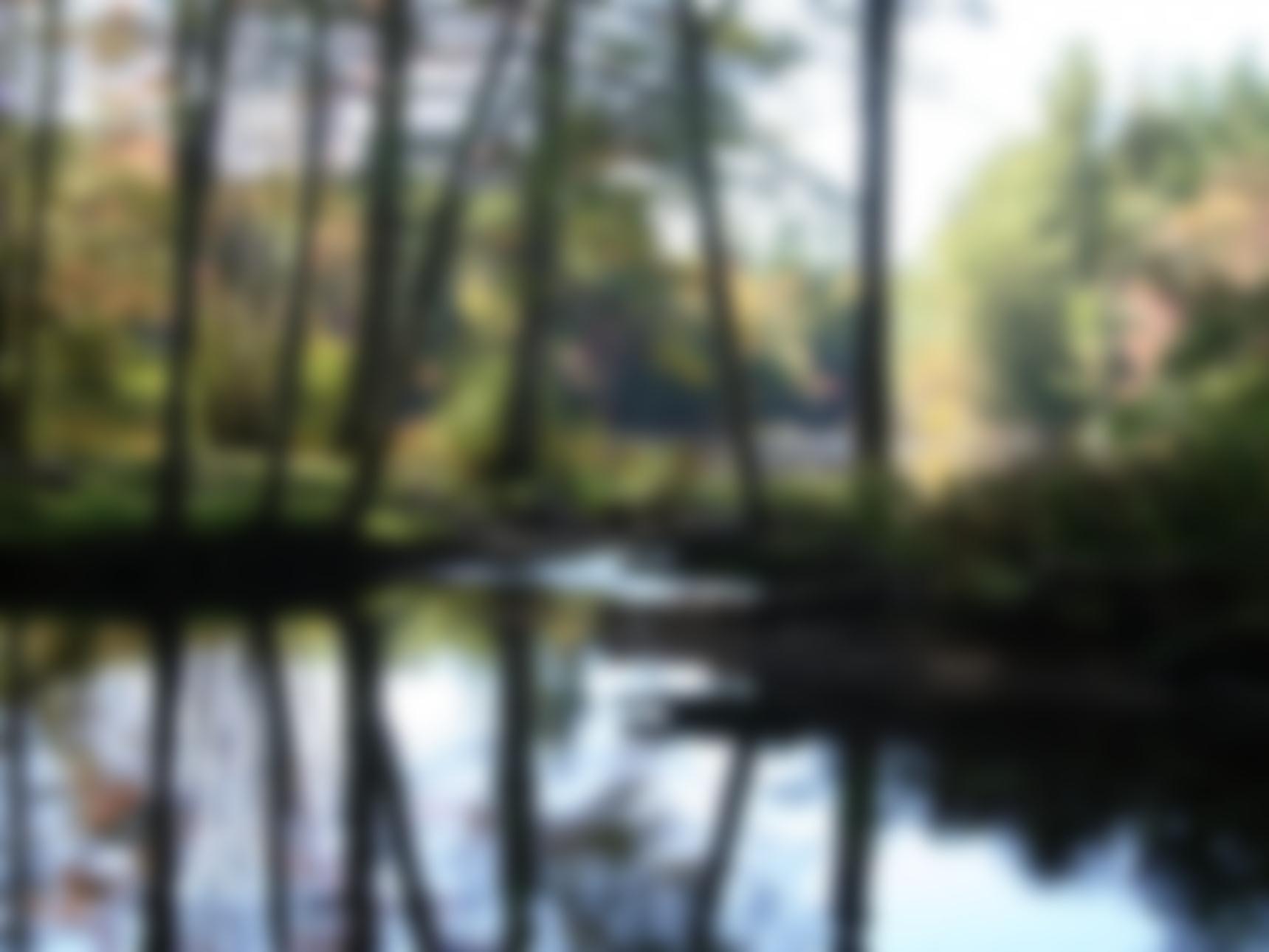 Setkání zástupců Olomouckého a Zlínského kraje
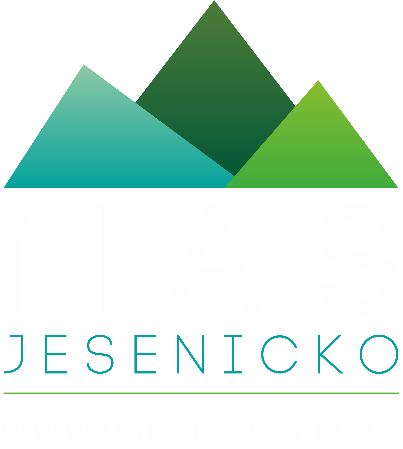 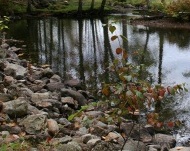 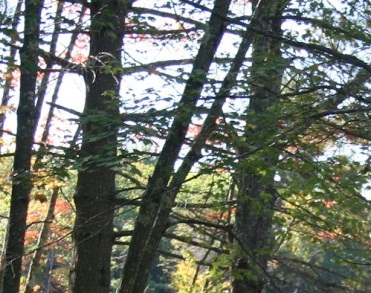 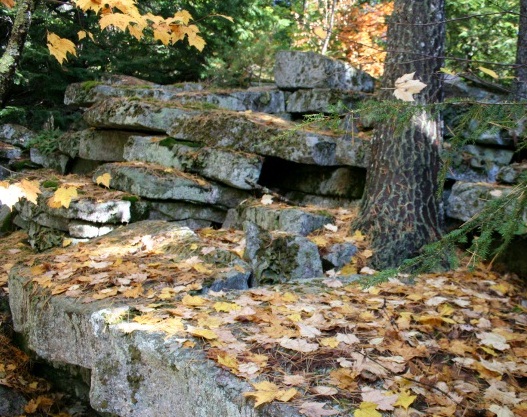 3.10.2023
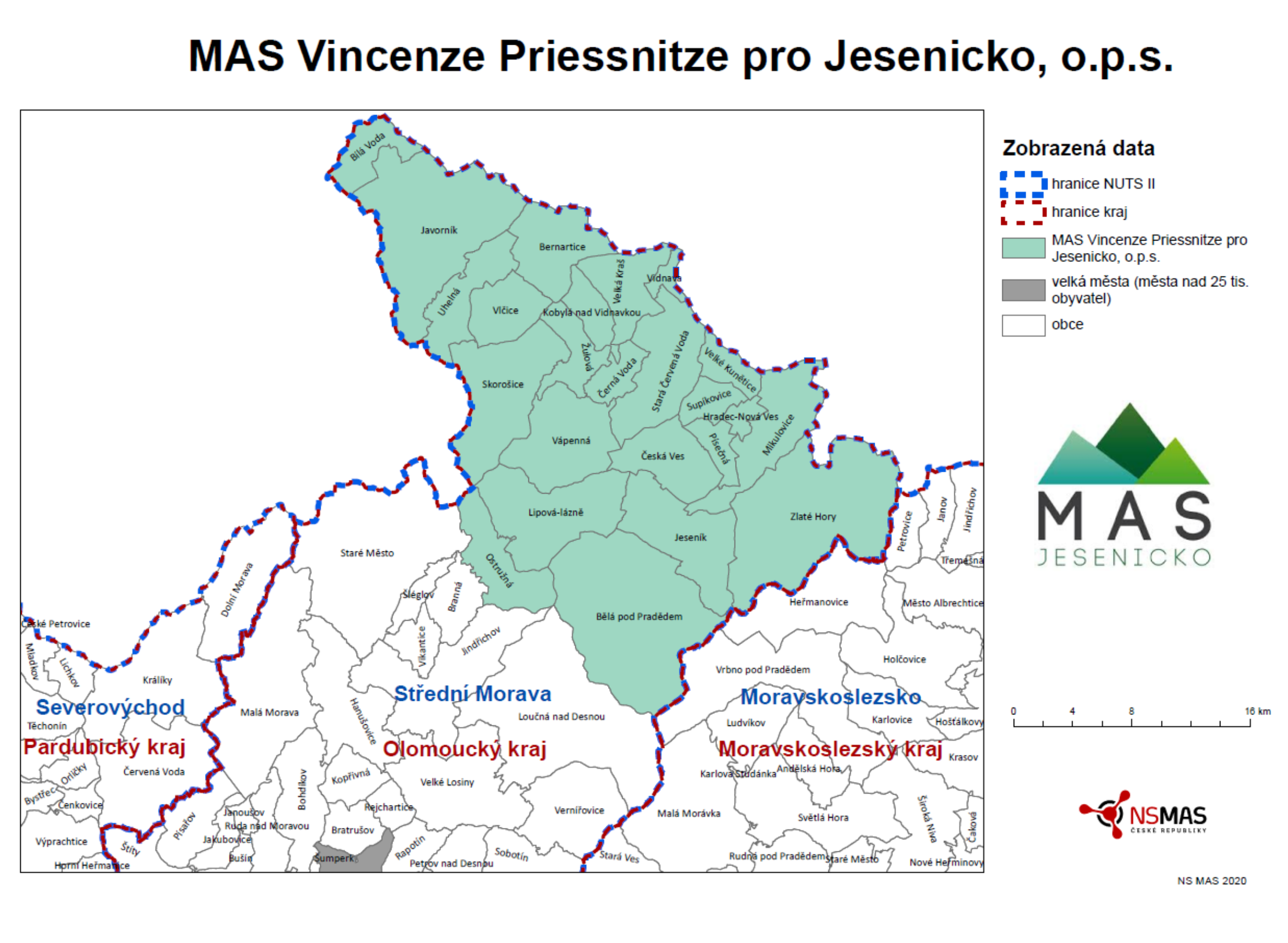 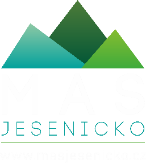 2019 - 2022
ŠABLONY PRO ŠKOLY
Dotace 10 902 725,83 (100%)
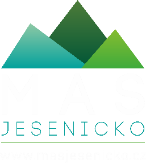 CLLD
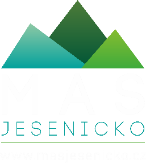 * Částka alokací nekoreluje s alokací MAS – nedočerpané finanční prostředky byly opětovně vyhlášené v následující výzvě.
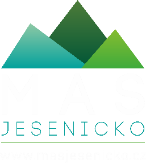 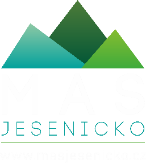 1 Kč
1 Kč
1 Kč
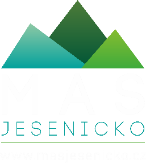 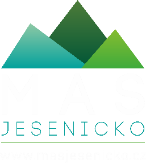 Program rozvoje venkova
Přijato 248 žádostí v celkové hodnotě 141 529 081,- 
Podpořených 159 žádostí v celkové hodnotě 91 237 144,-
DOTACE PRV 44 017 801,-
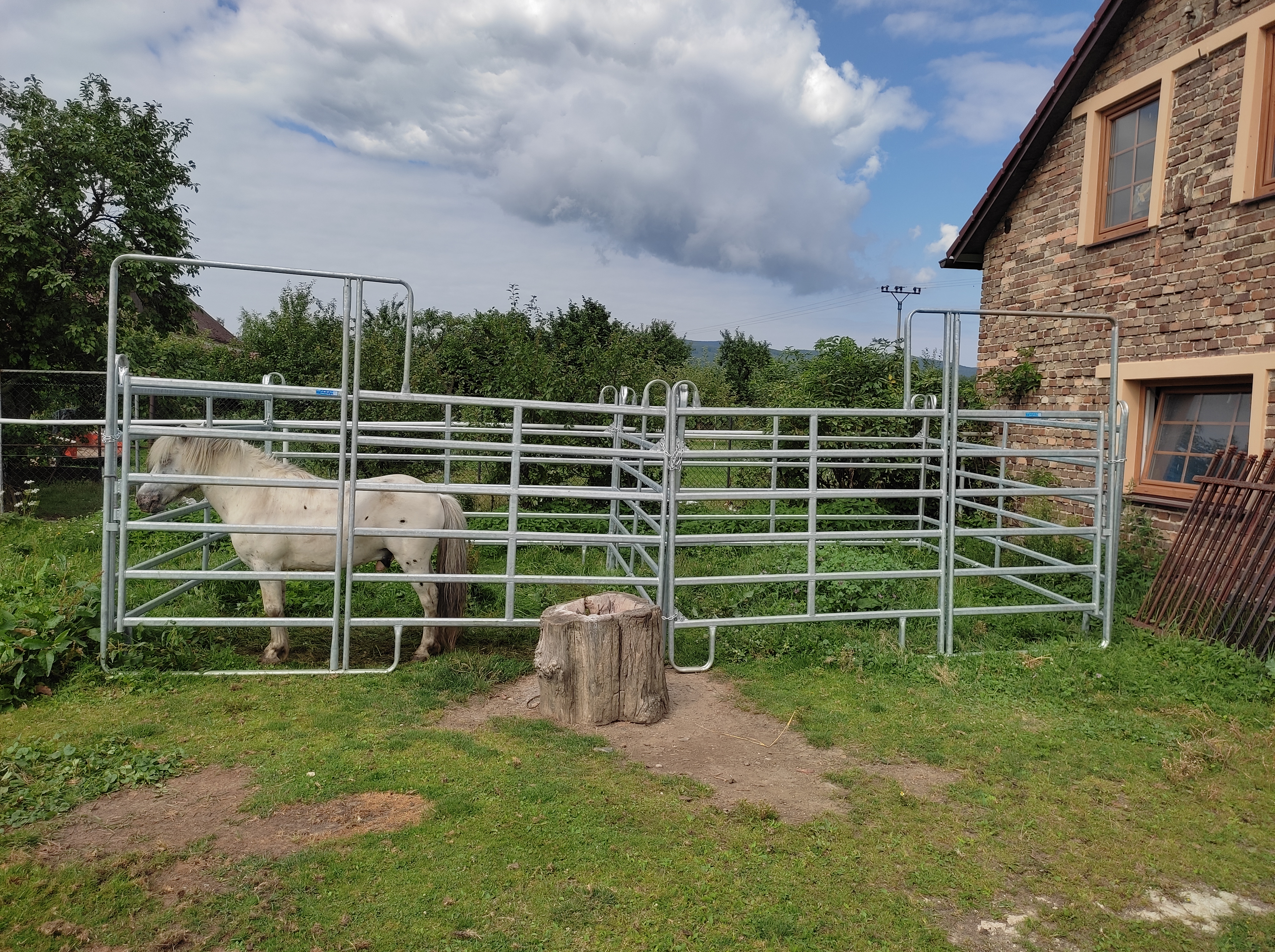 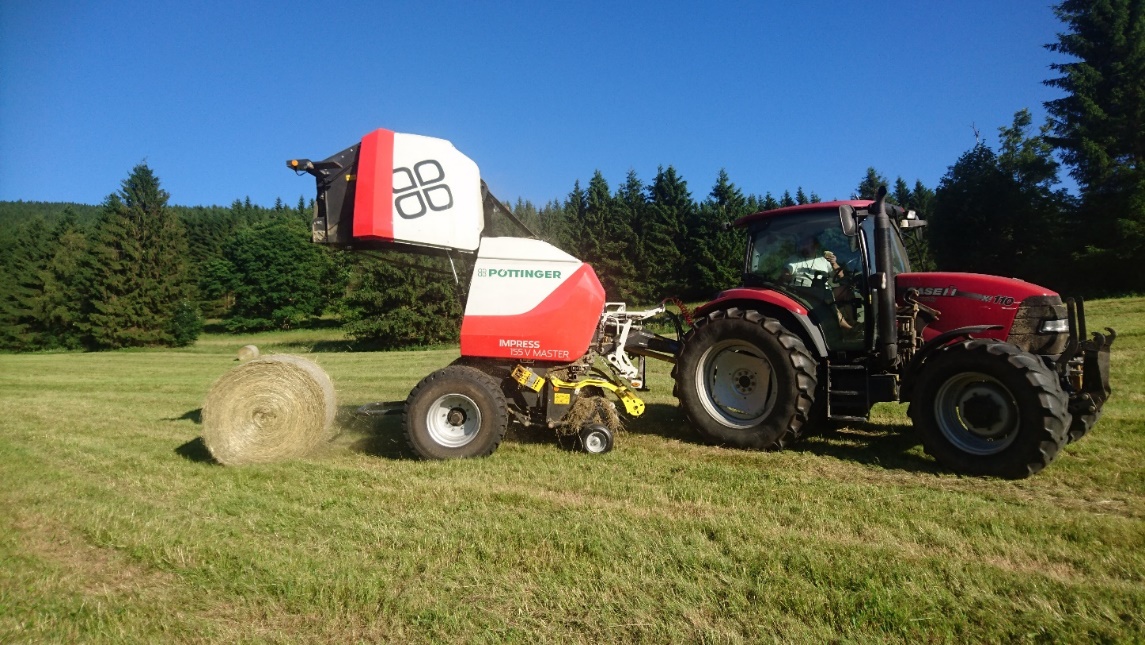 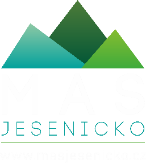 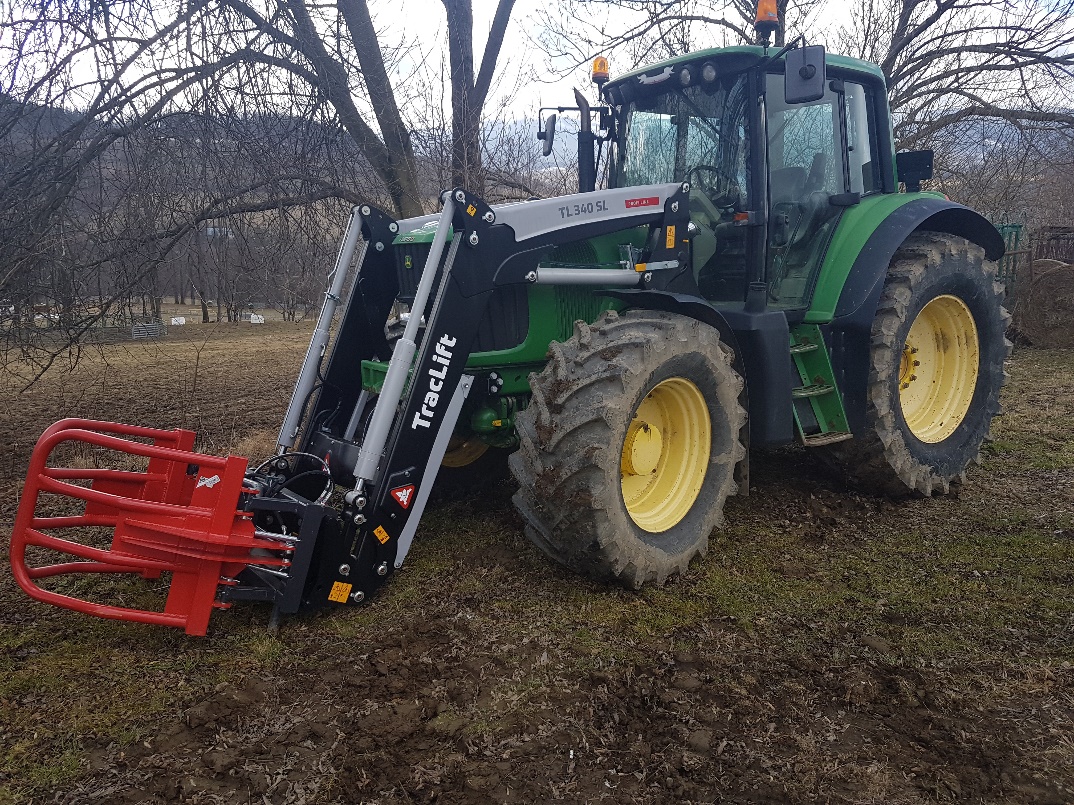 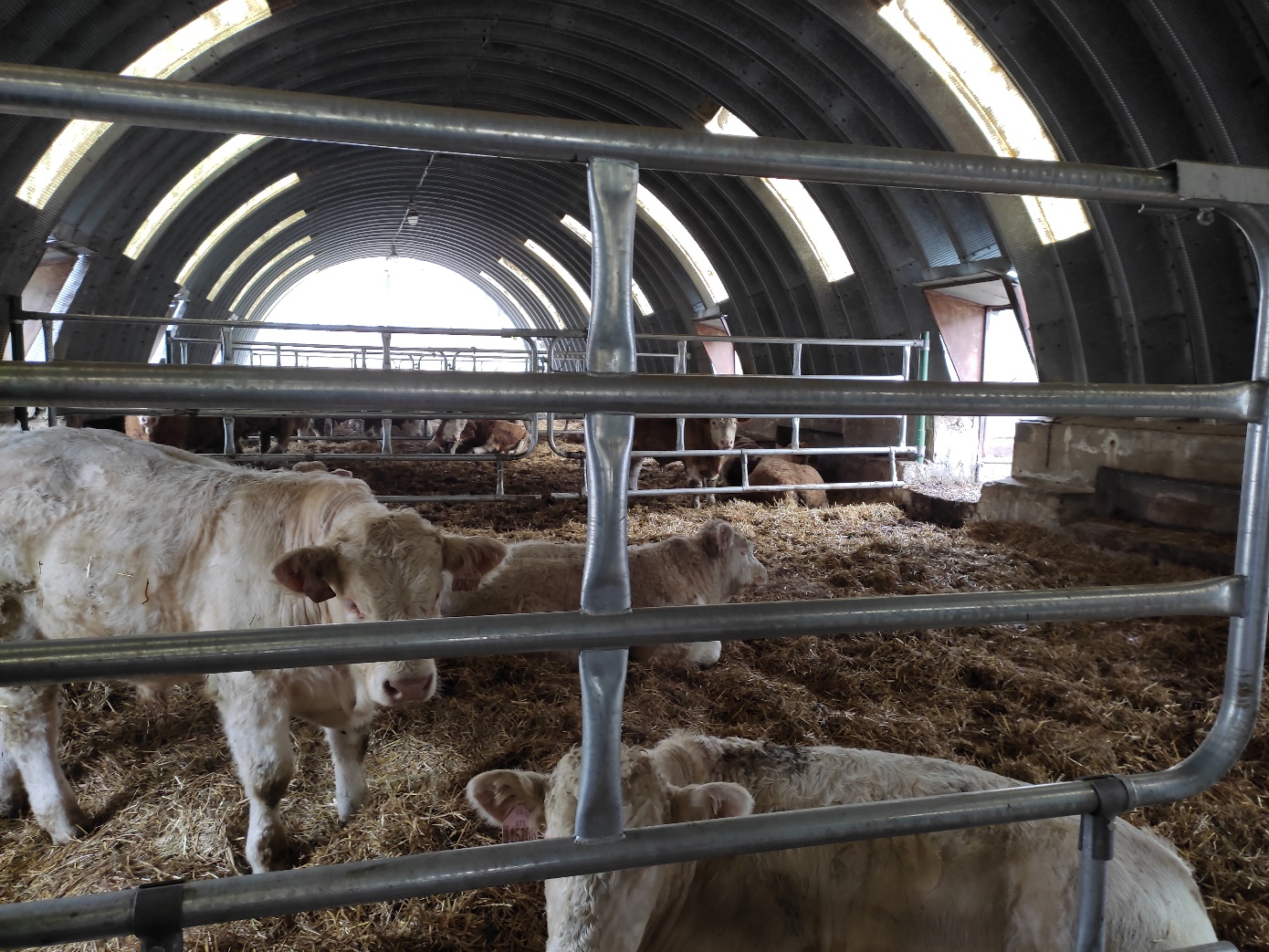 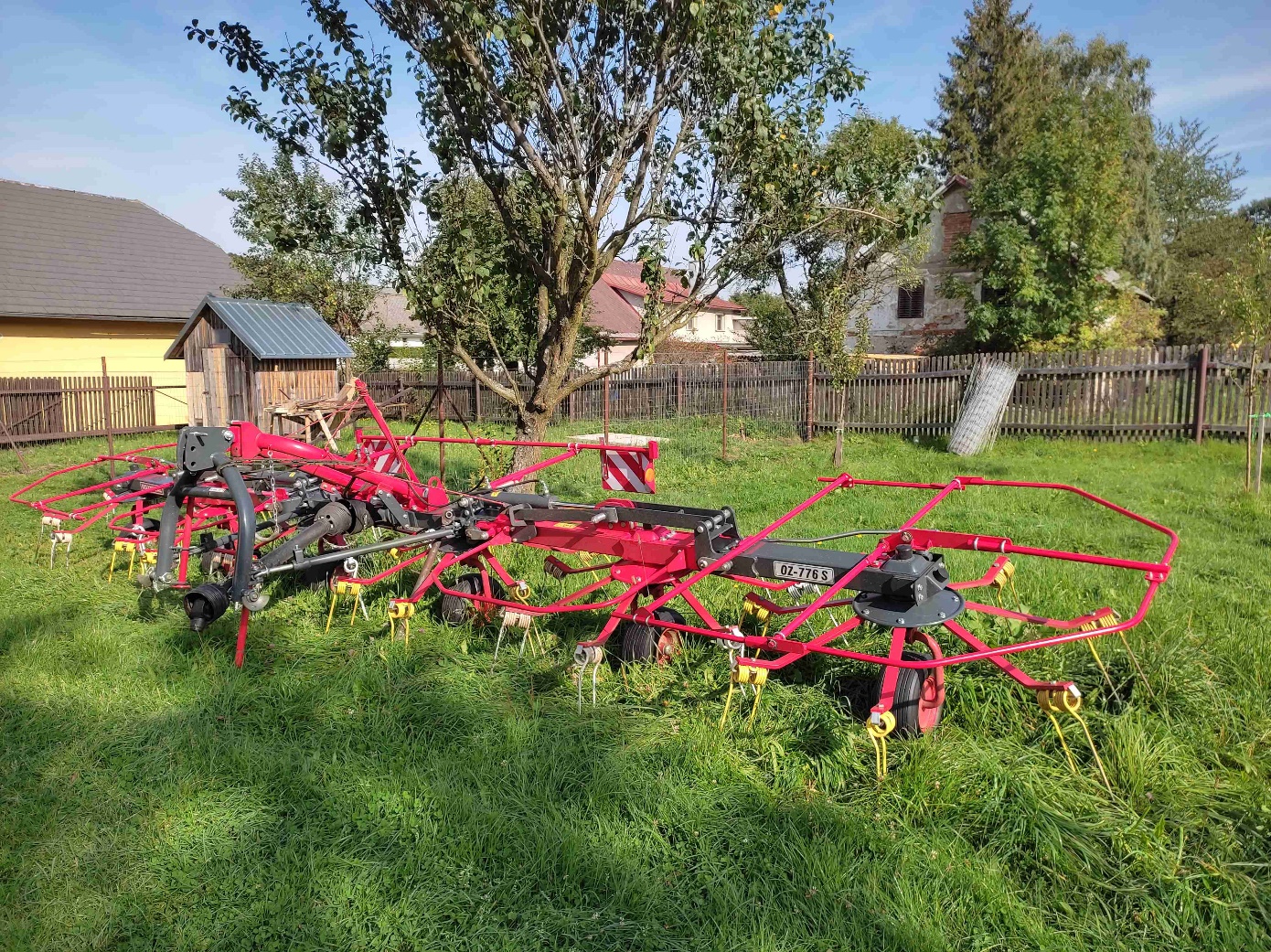 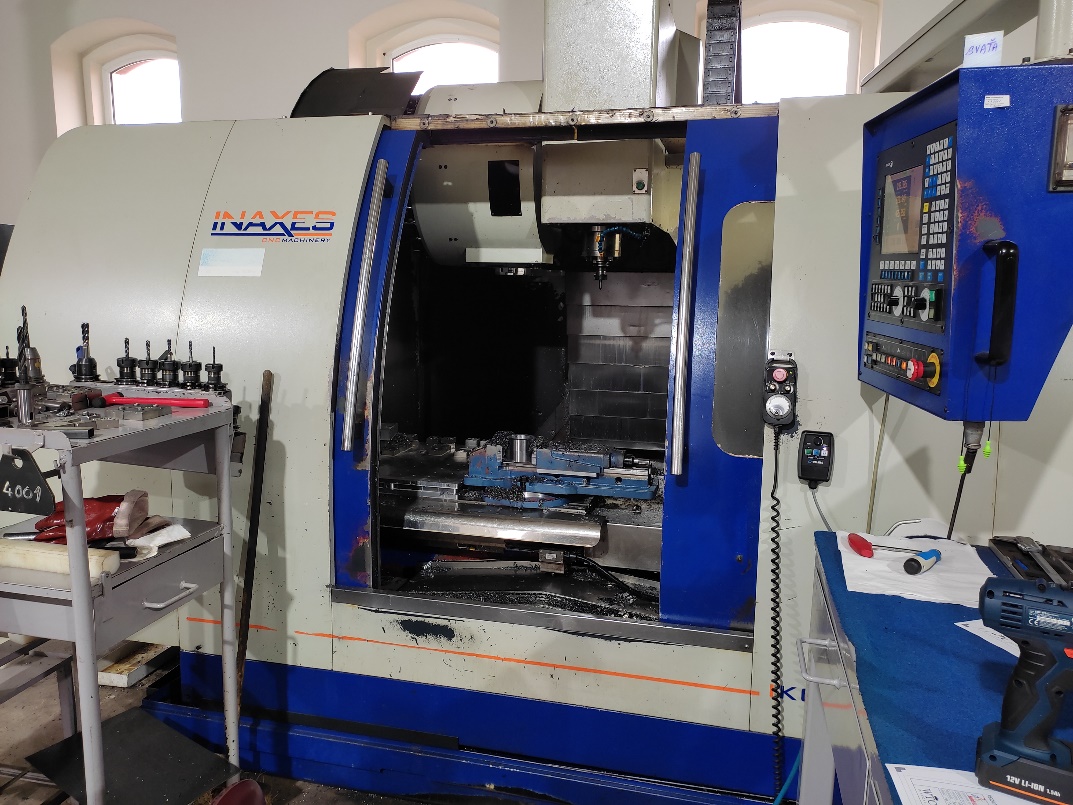 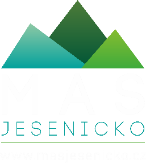 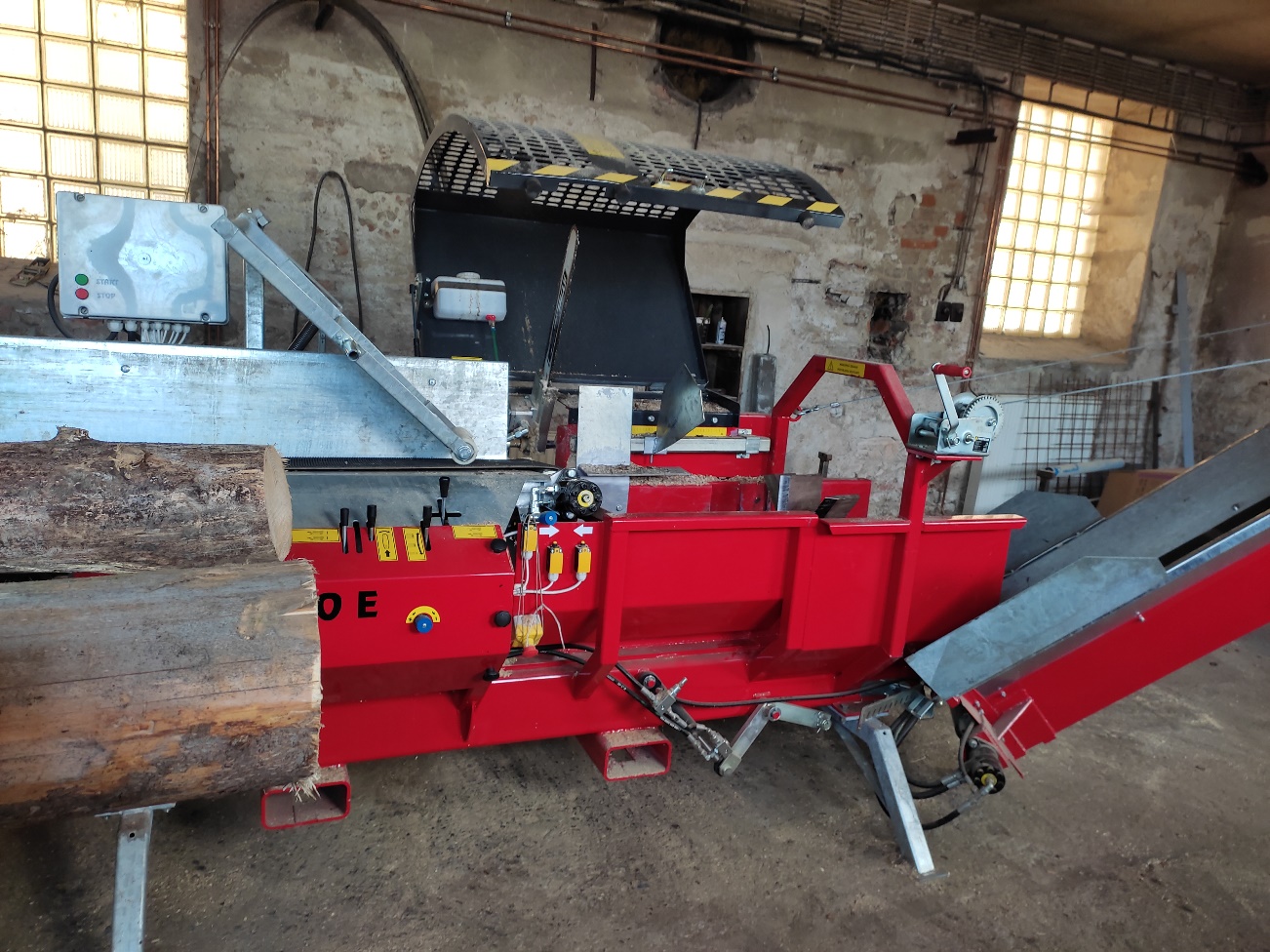 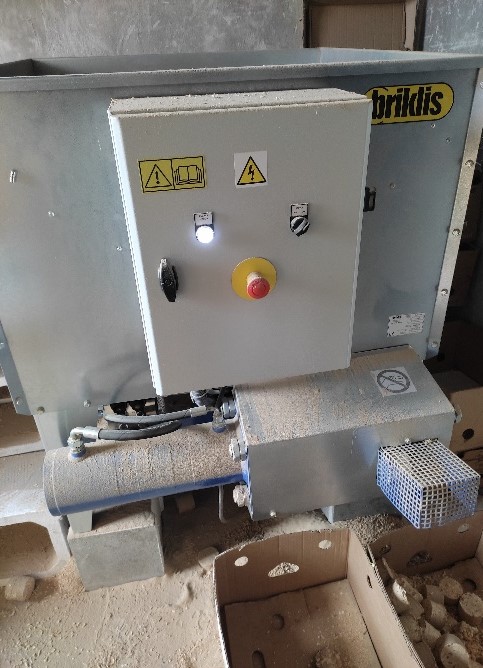 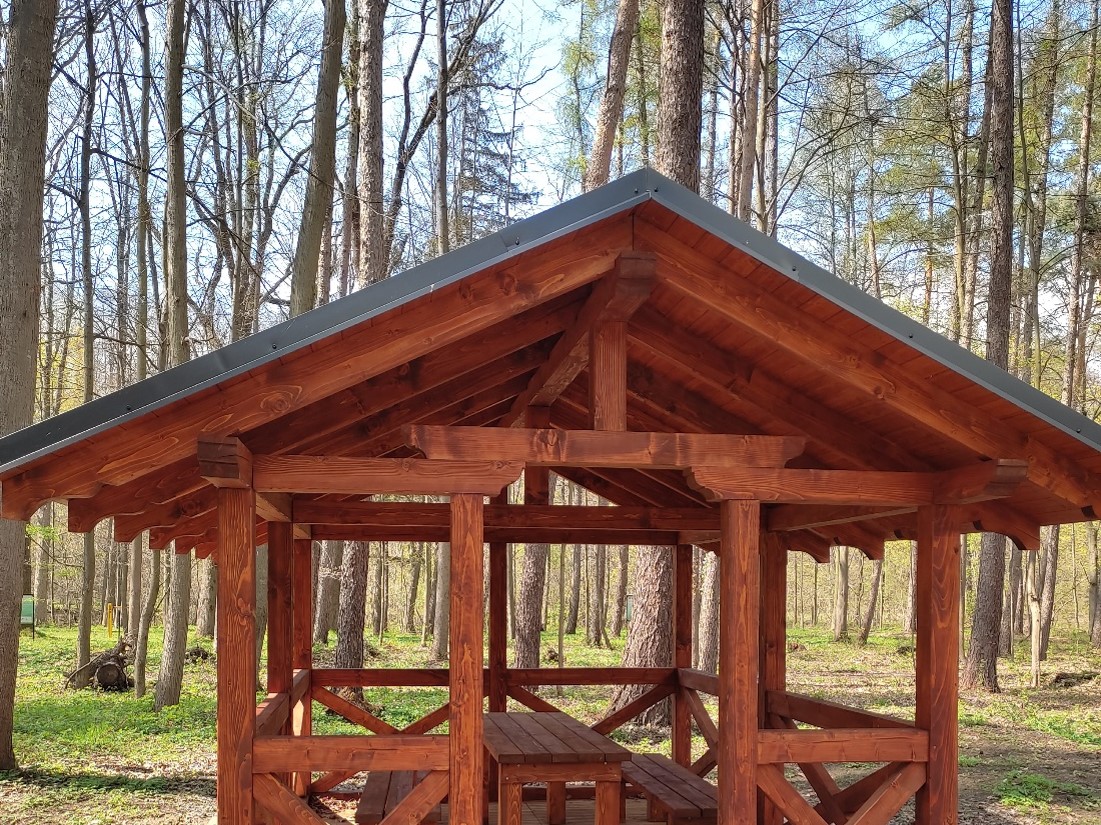 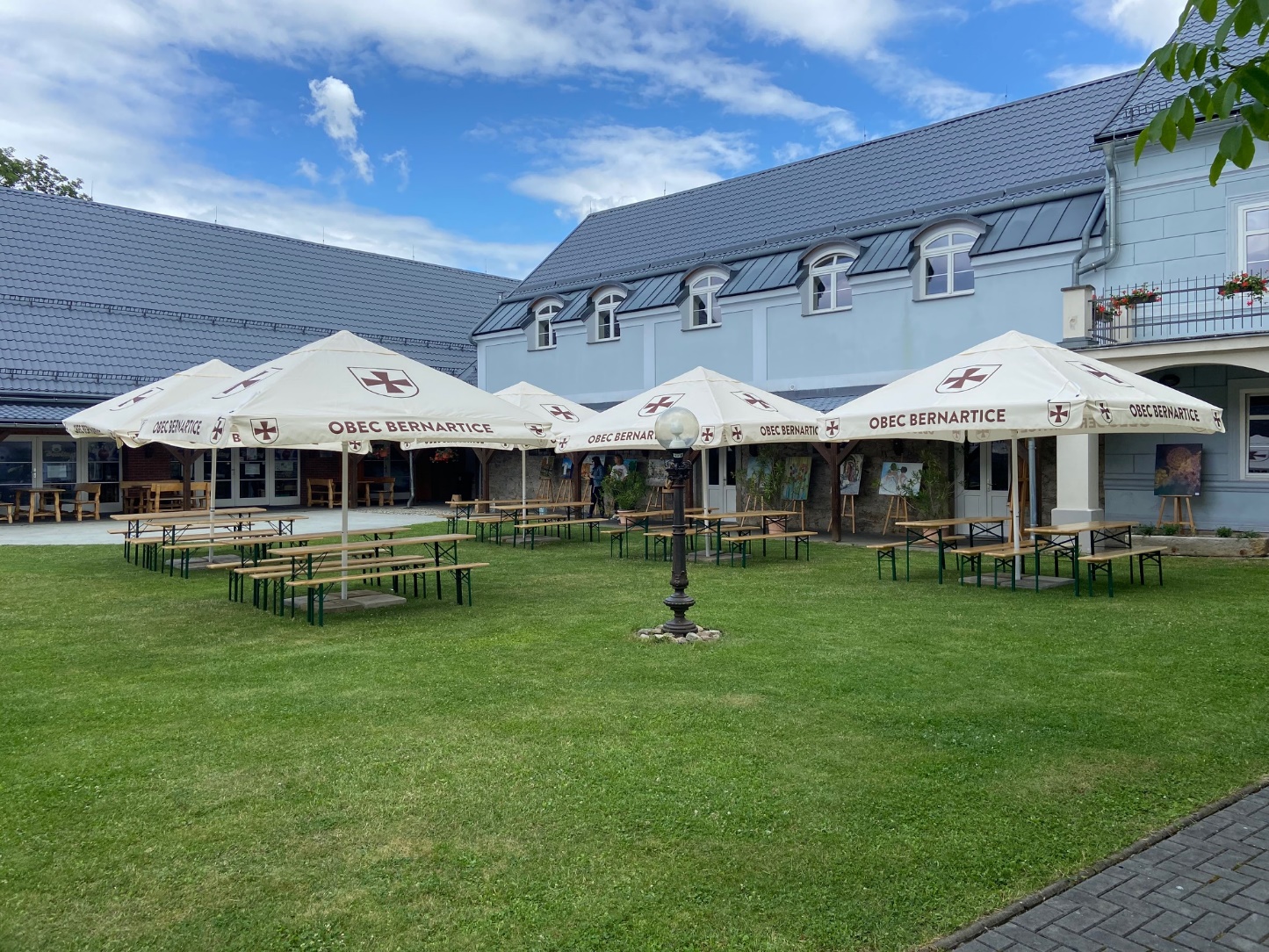 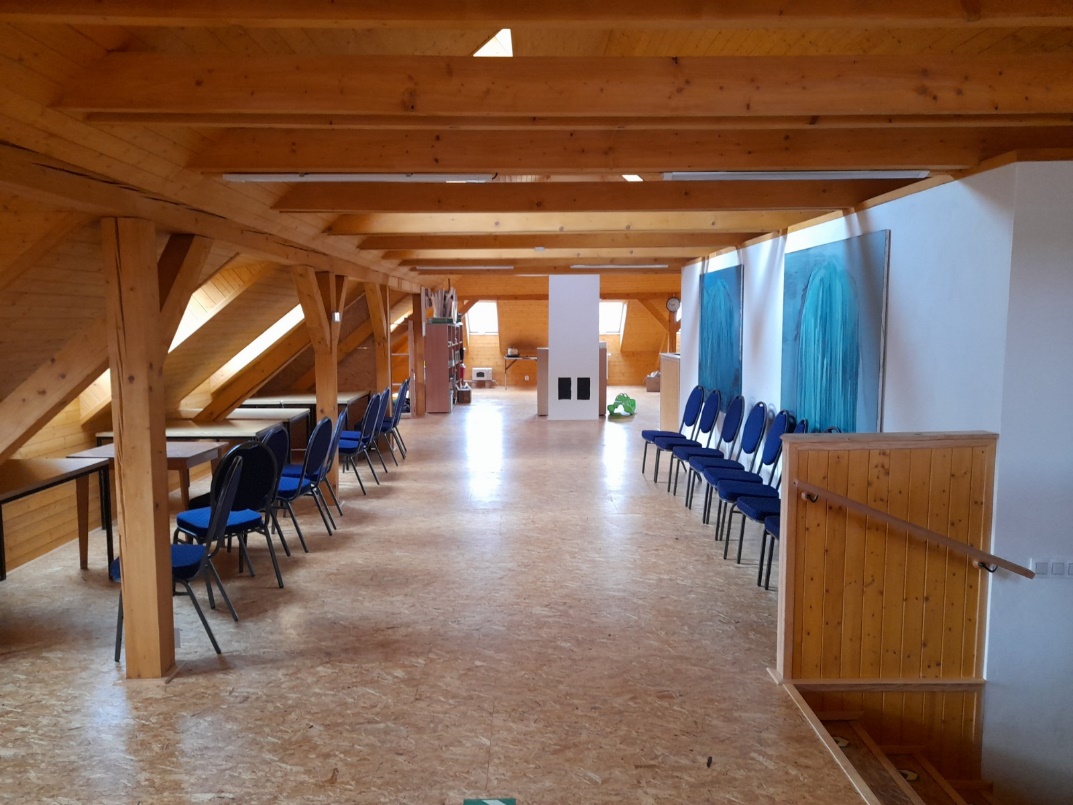 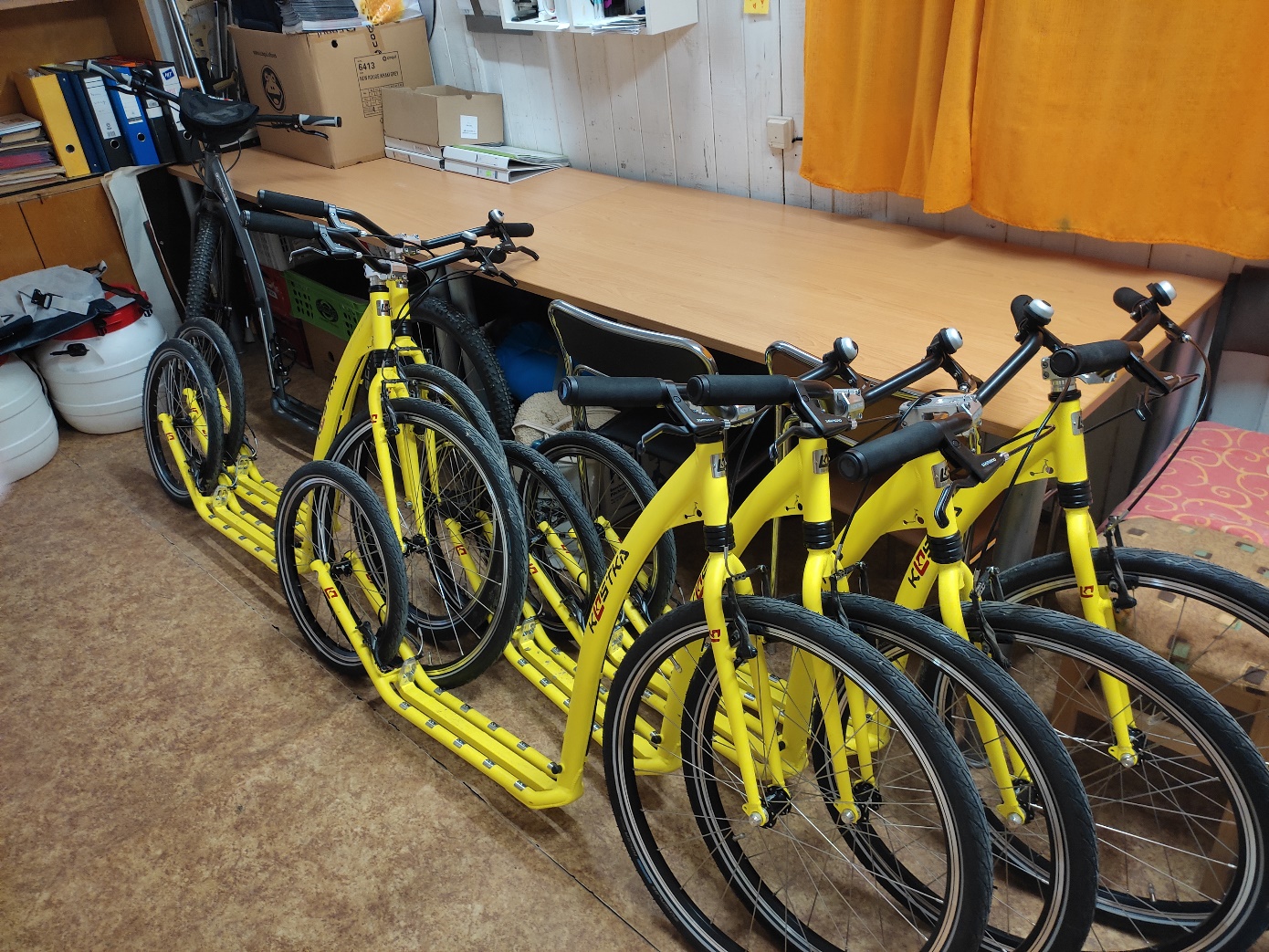 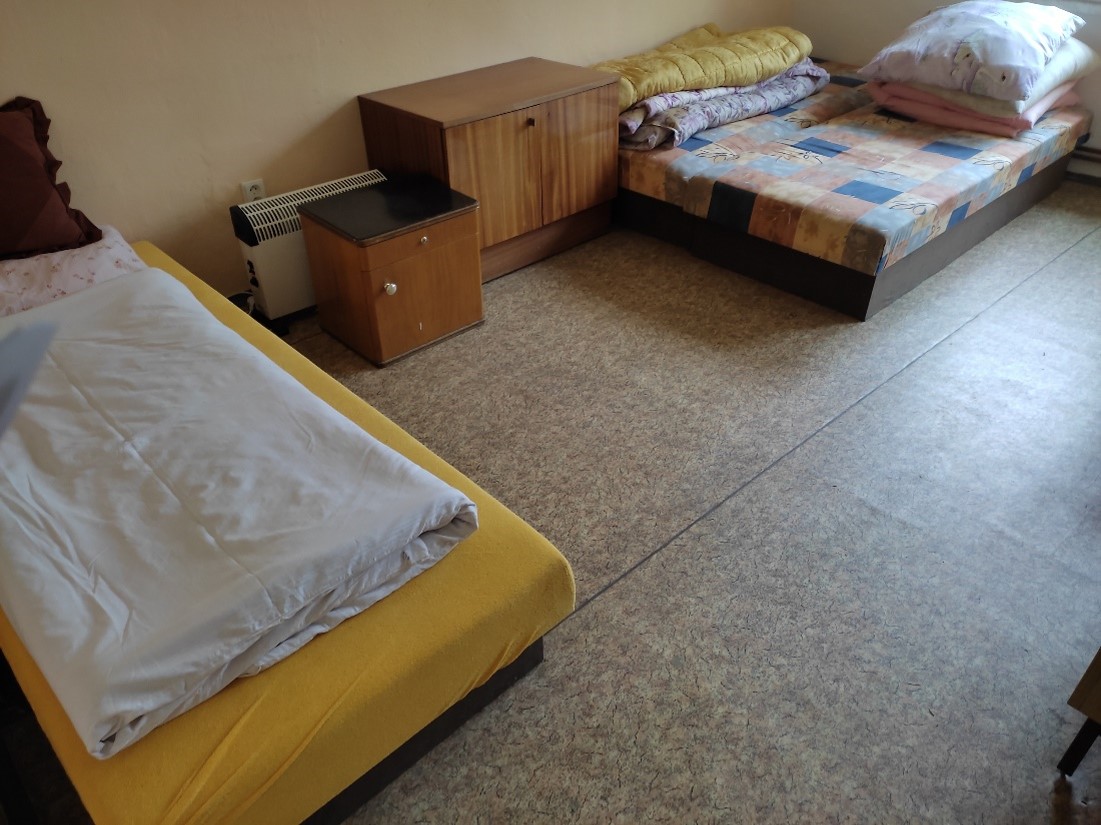 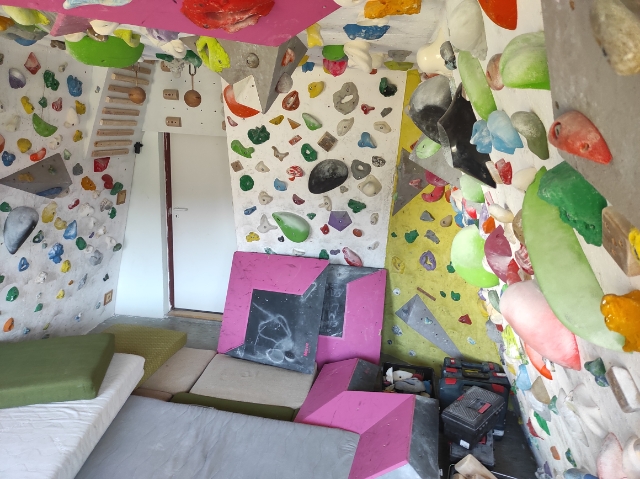 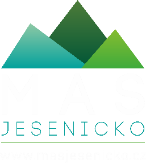 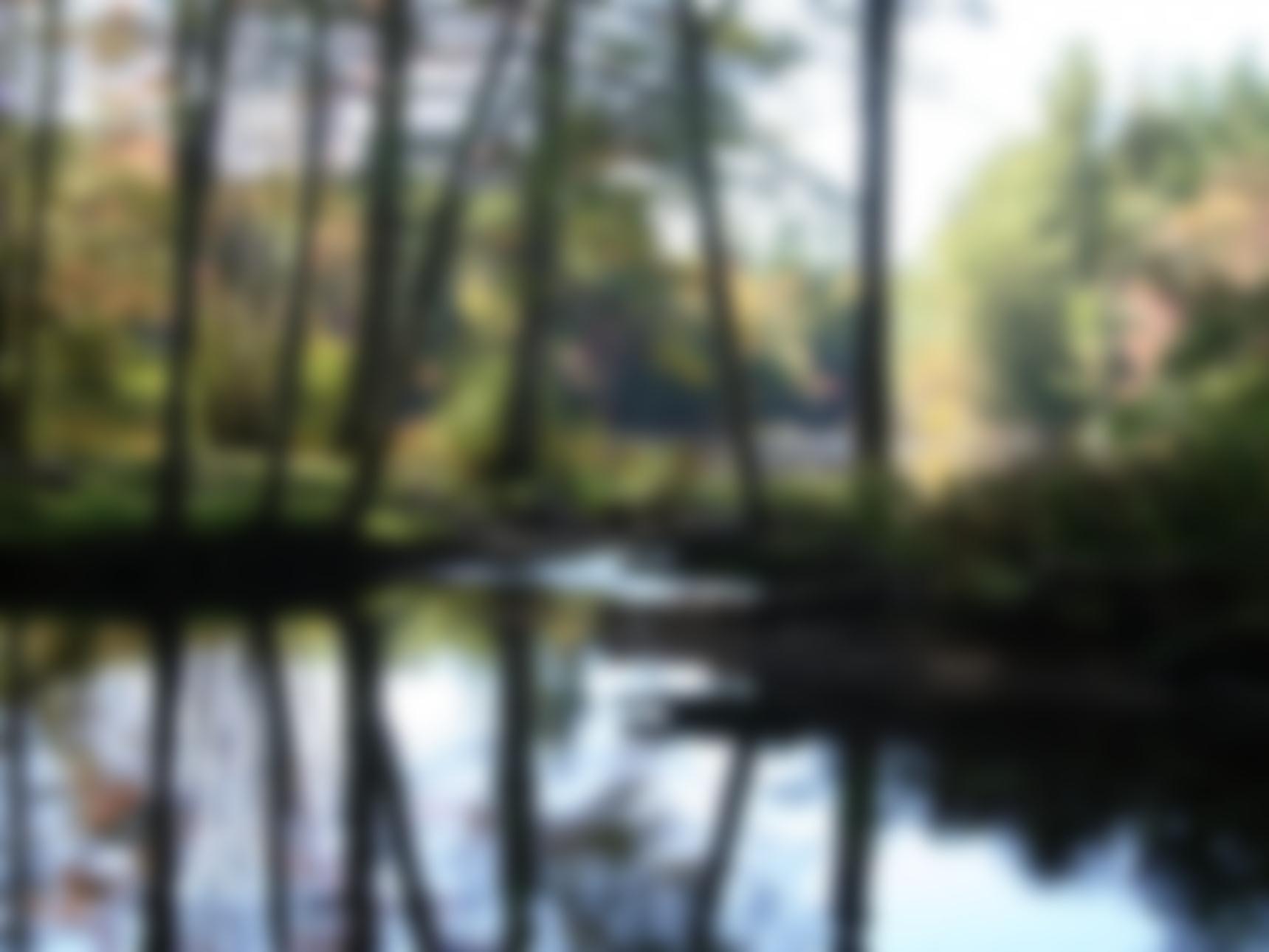 DĚKUJI ZA POZORNOST…
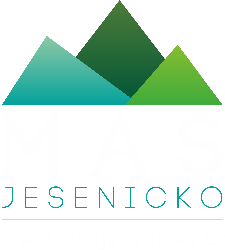 Mgr. Vendula Dlabačová
MAS Vincenze Priessnitze pro Jesenicko, o.p.s.
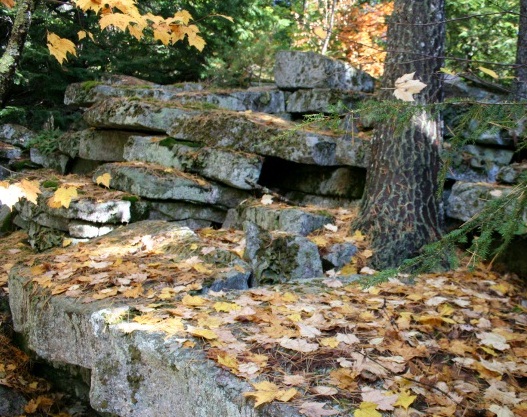 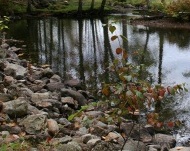 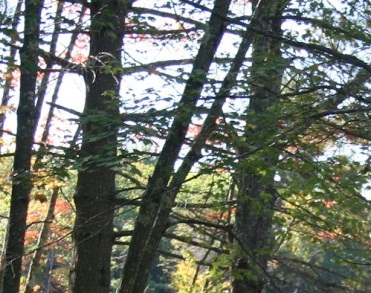 e-mail:     dlabacova@masjesenicko.cz
tel.:                                        724 830 720
web:                     www.masjesenicko.cz